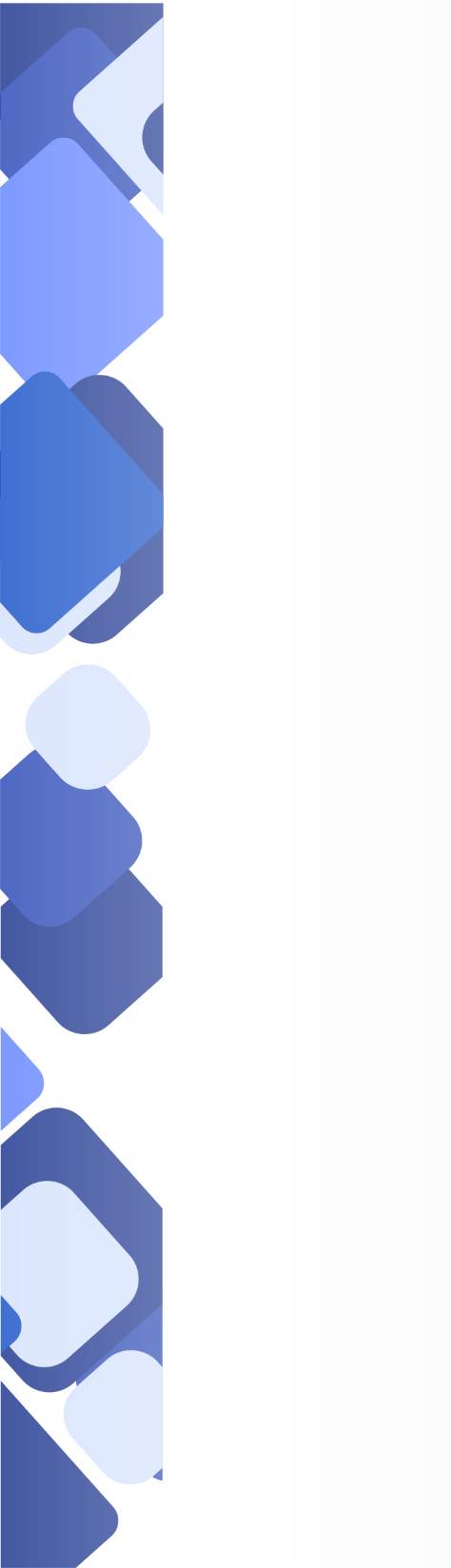 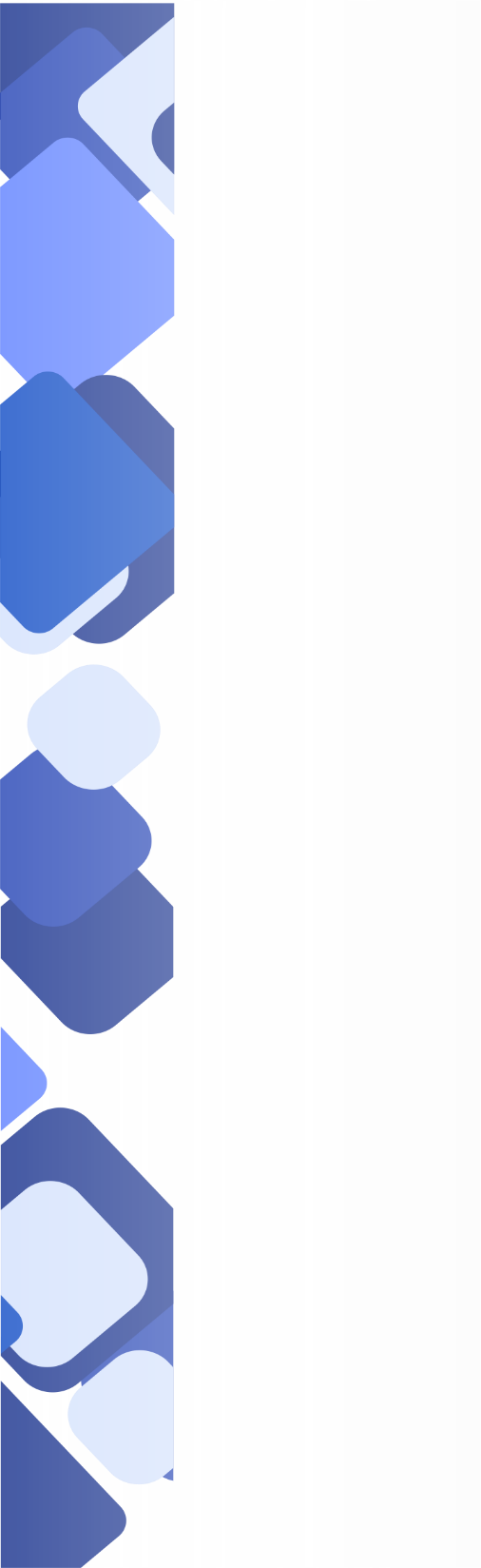 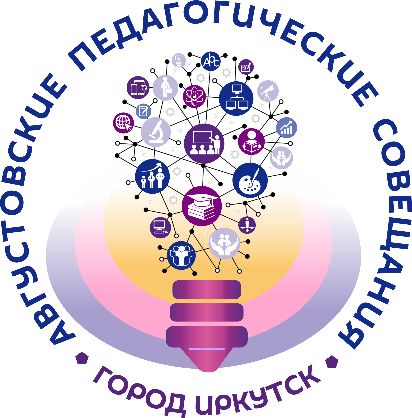 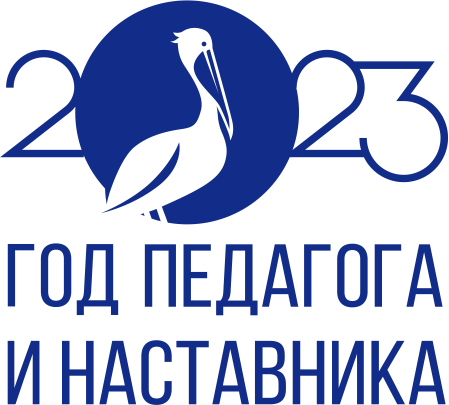 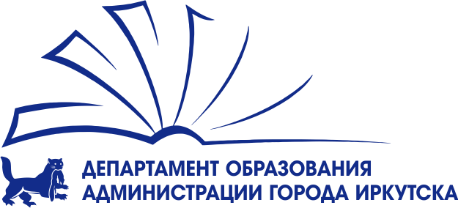 Августовские педагогические совещания
«Стратегические общенациональные приоритеты.
Ориентиры устойчивого развития муниципальной системы образования»
2023 г.
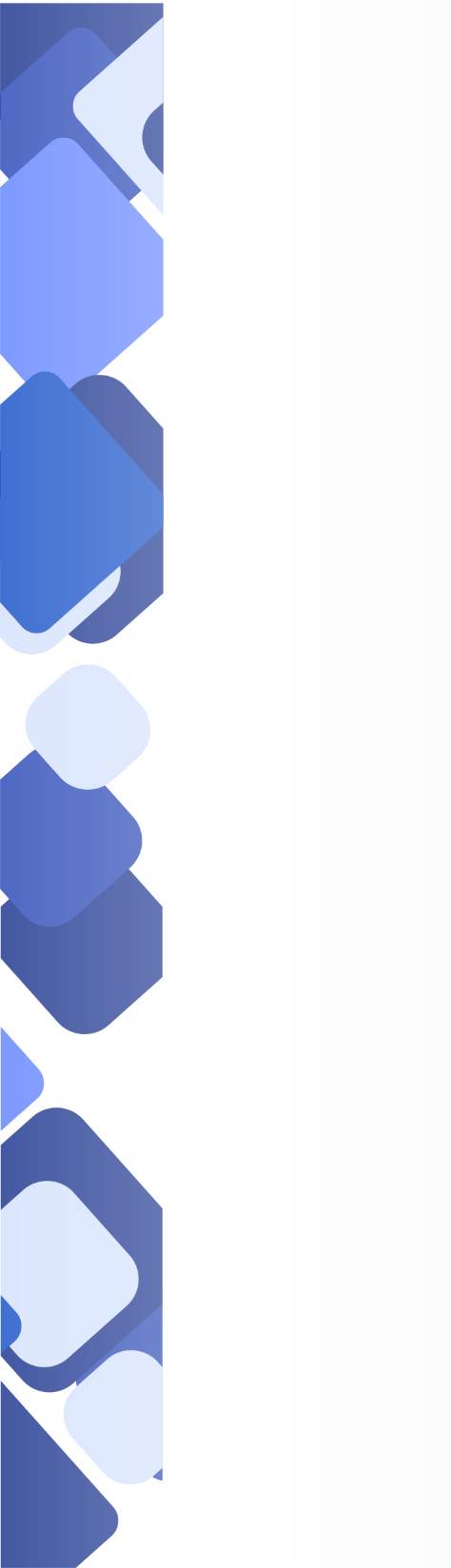 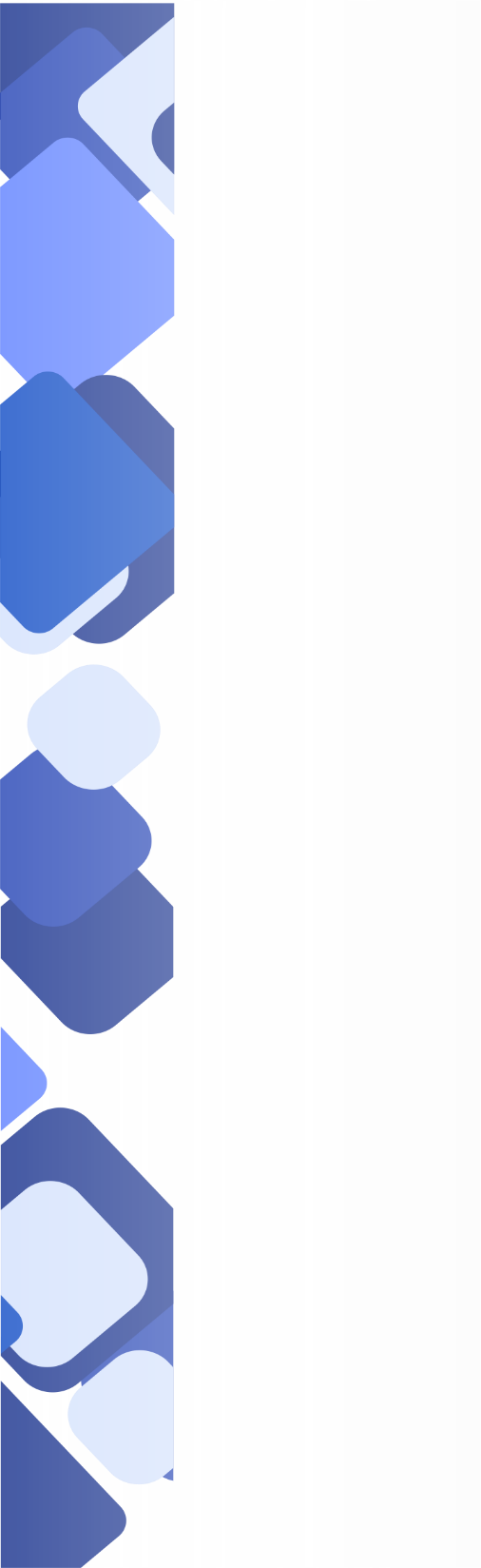 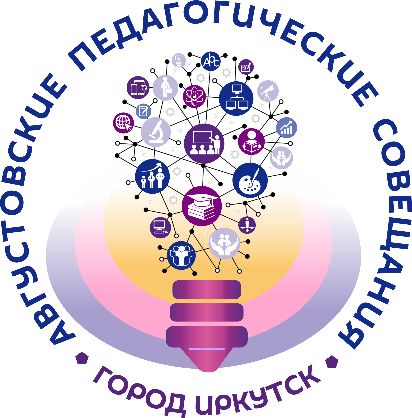 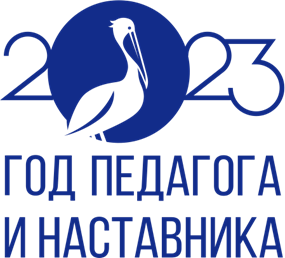 Миссия Года – признание особого статуса педагогических работников, в том числе выполняющих наставническую деятельность
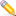 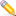 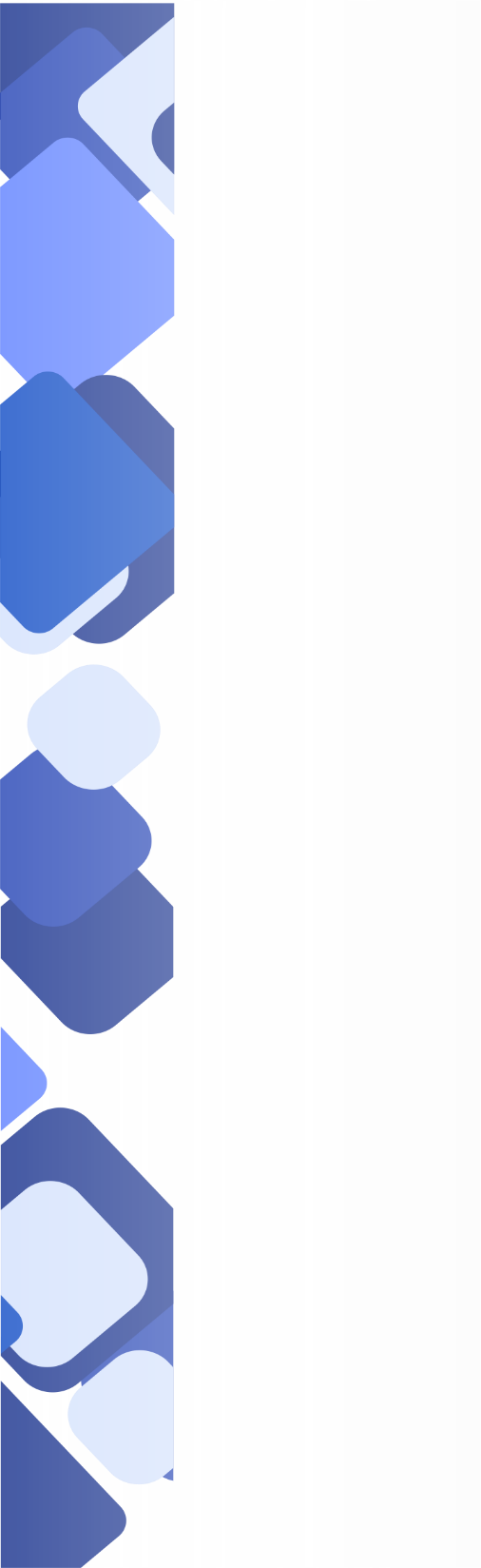 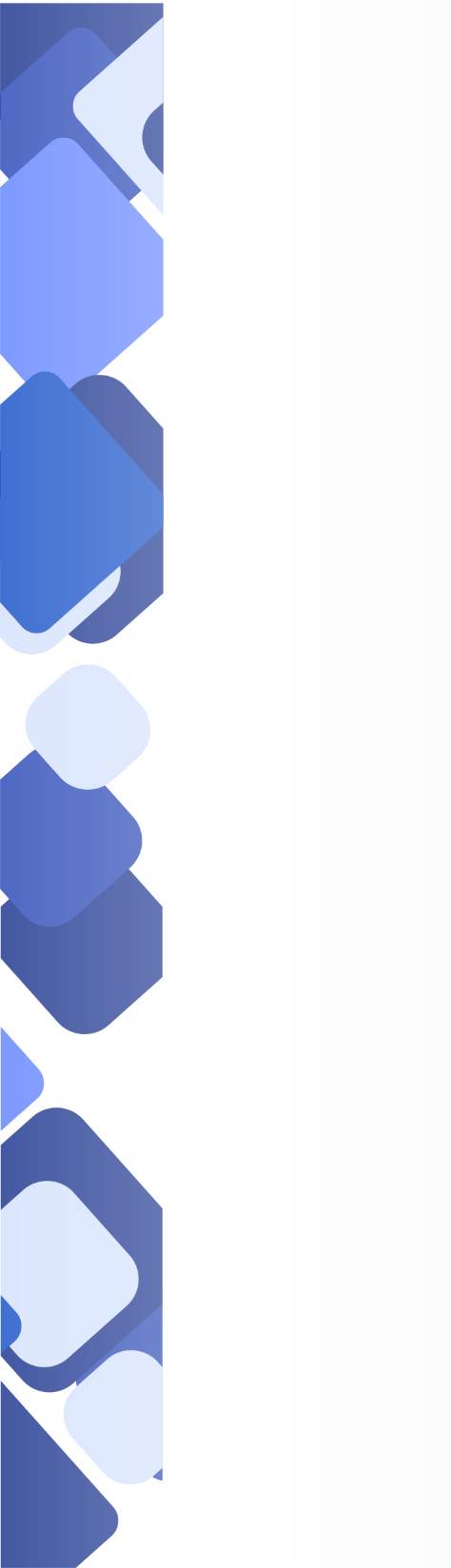 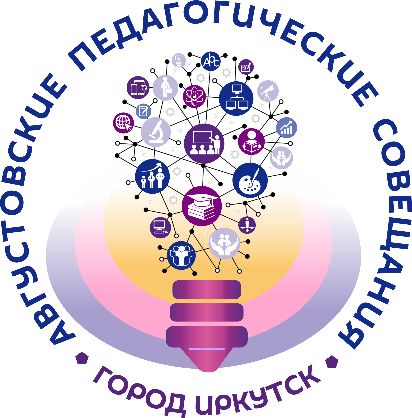 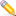 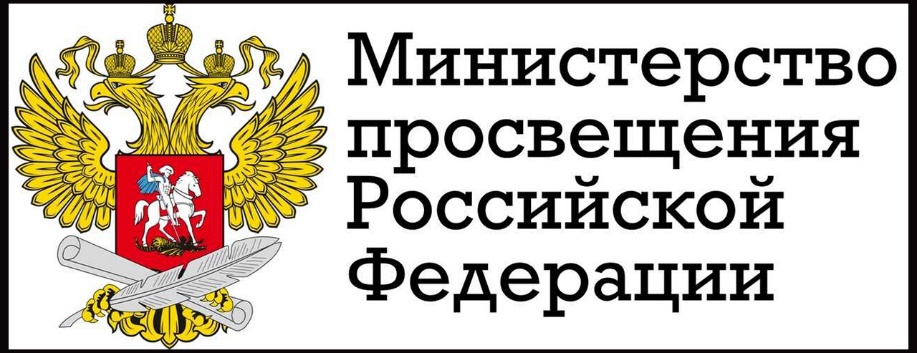 Реализация мероприятий Года педагога и наставника.
Организация воспитательной деятельности. (Развитие Общероссийского общественно-государственного движения детей и молодежи «Движение первых», Реализация проекта «Советник директора по воспитанию и взаимодействию с детскими общественными объединениями», Построение единой системы военно-патриотического воспитания, Проведение внеурочных занятий «Разговоры о важном»)
Система организации профессиональной ориентации обучающихся
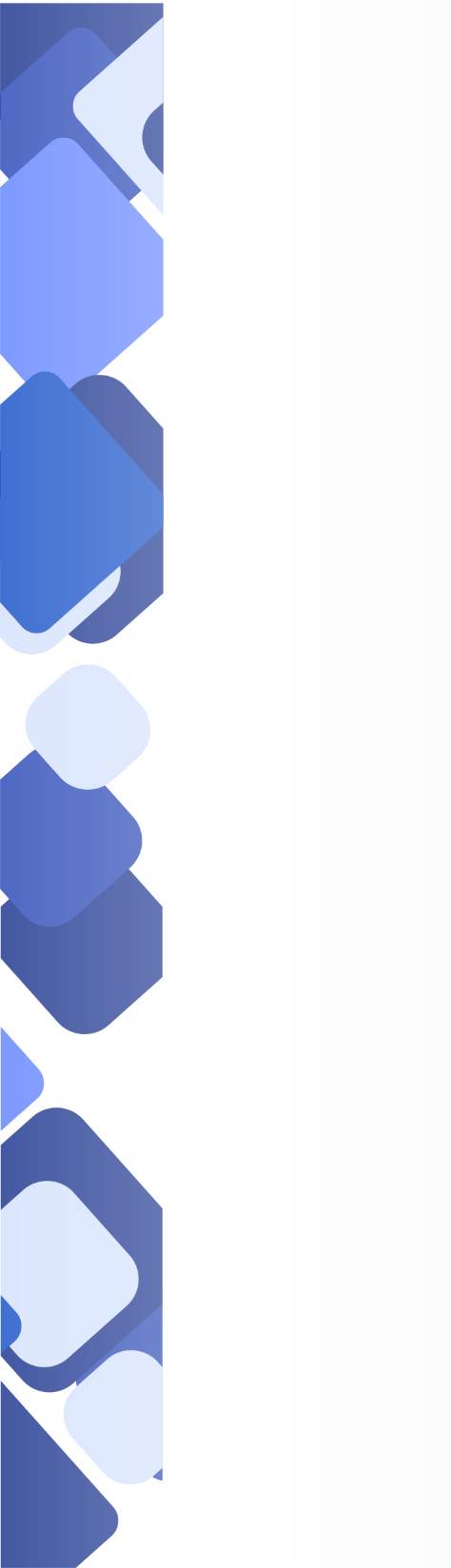 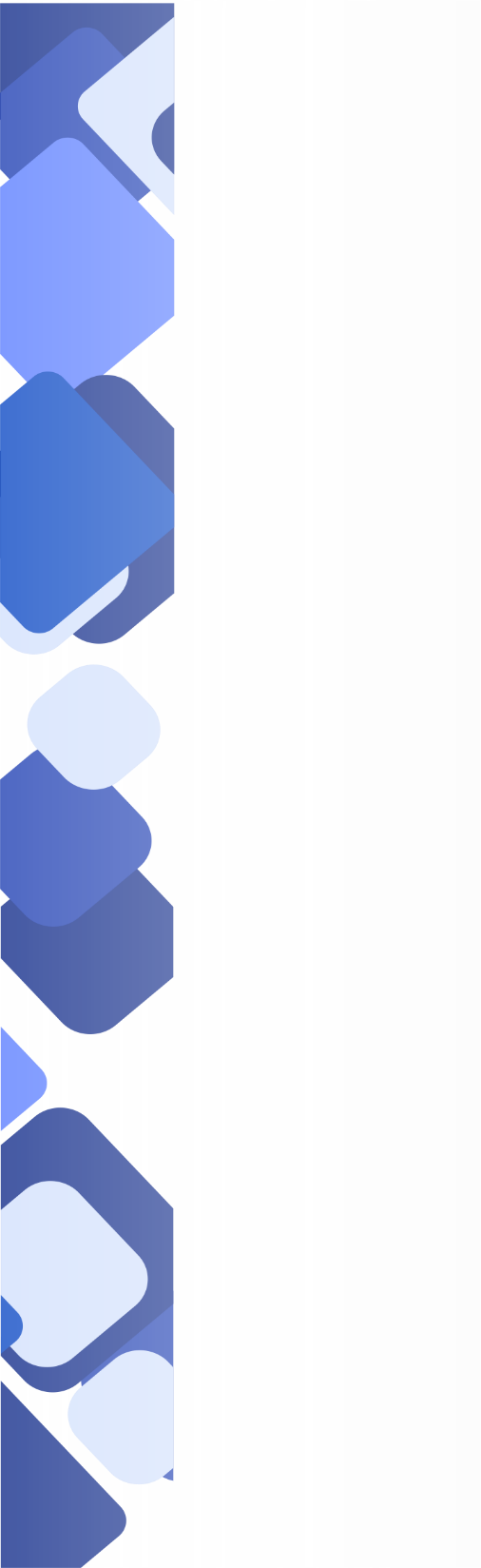 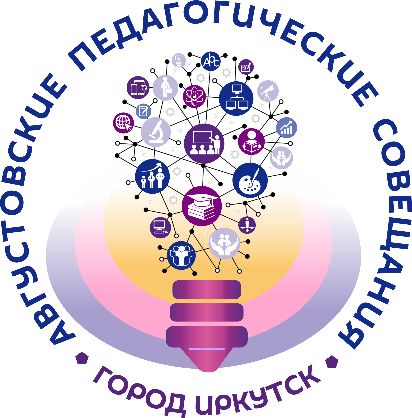 Архитектура августовских педагогических совещаний
Площадка педагогических работников
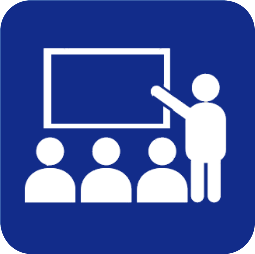 25 августа
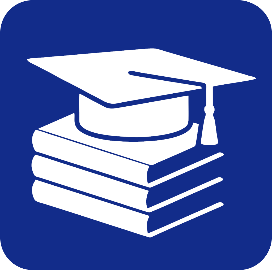 Площадка управленческих команд (заместителей руководителей и руководителей)
28 августа
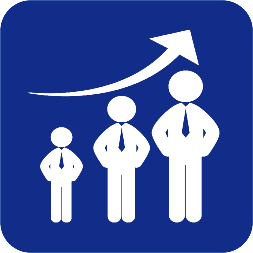 Площадка руководителей
День единого педагогического совета в образовательных организациях
29 августа
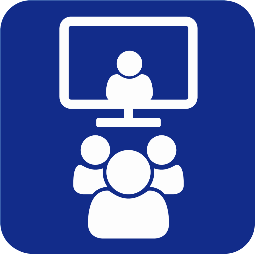 30 августа
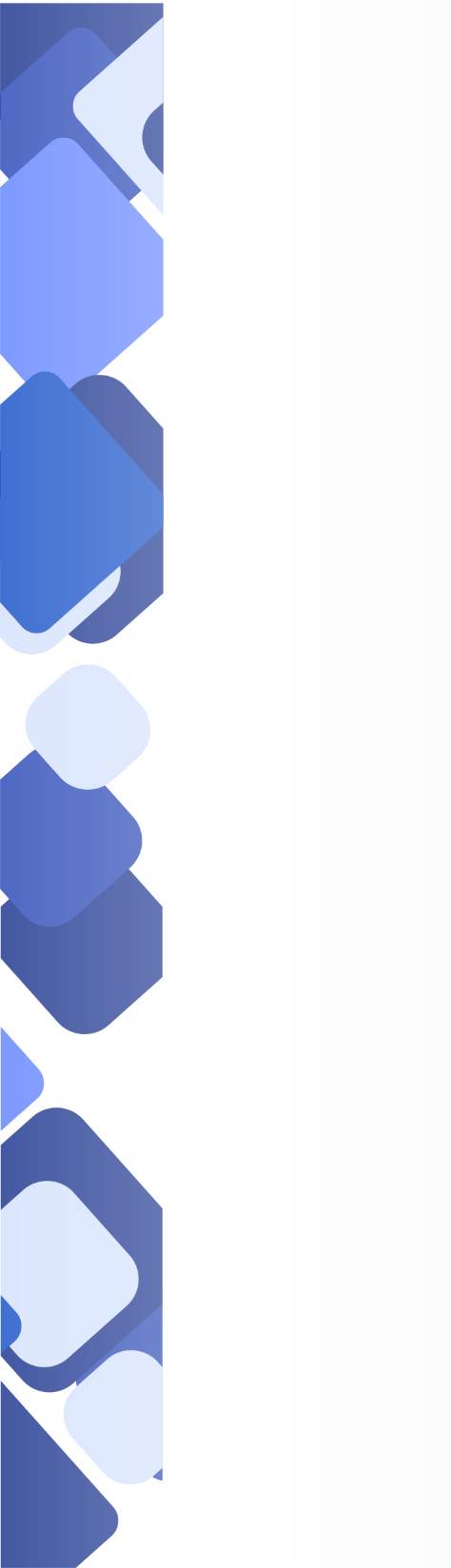 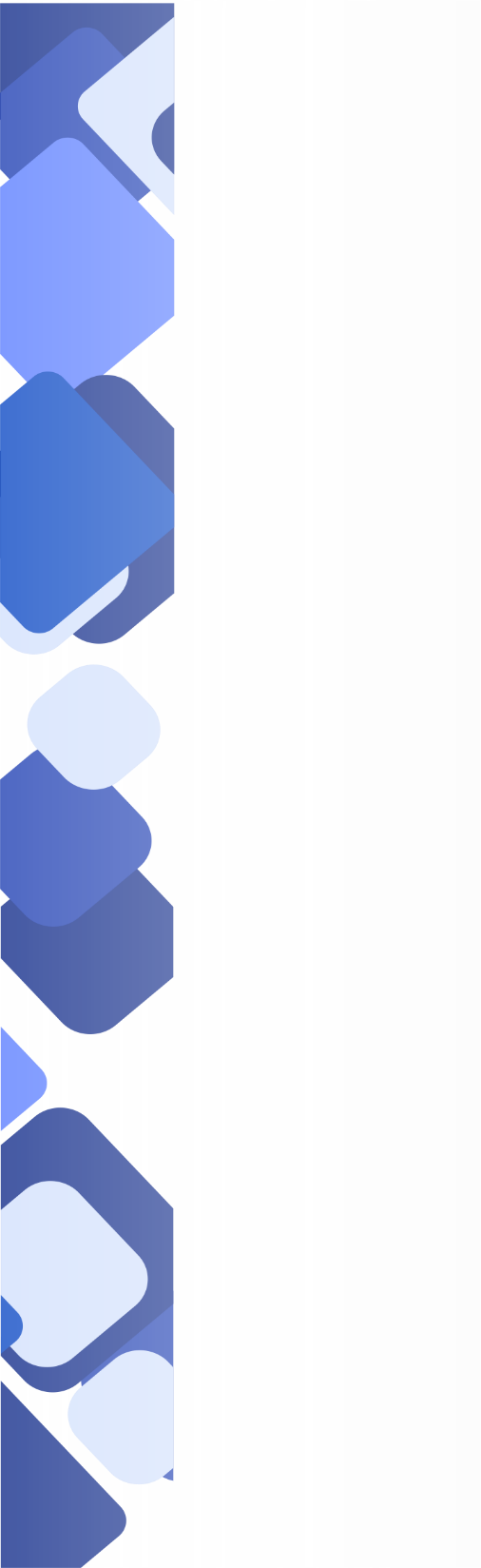 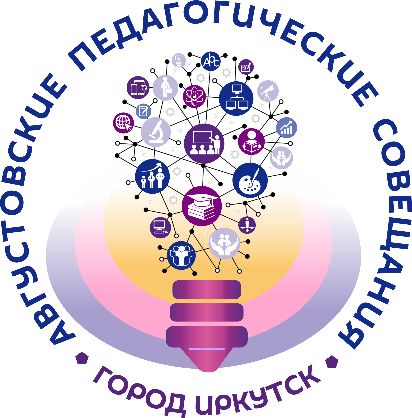 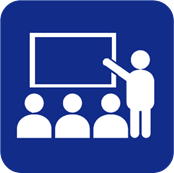 Площадка педагогических работников
25 августа
Регистрация с 9.00-10.00
Начало работы секций  с 10.00
Работа всех предметных площадок начнется с расширенного заседание ГМС (представление итогов работы городского методического совета 2022-2023 учебного года; обсуждение вопросов организации воспитательной системы и профессиональной ориентации обучающихся в рамках предметной области; обсуждение проблемных вопросов и определение перспективных направлений деятельности предметной области ГМС на 2023-2024 учебный год)
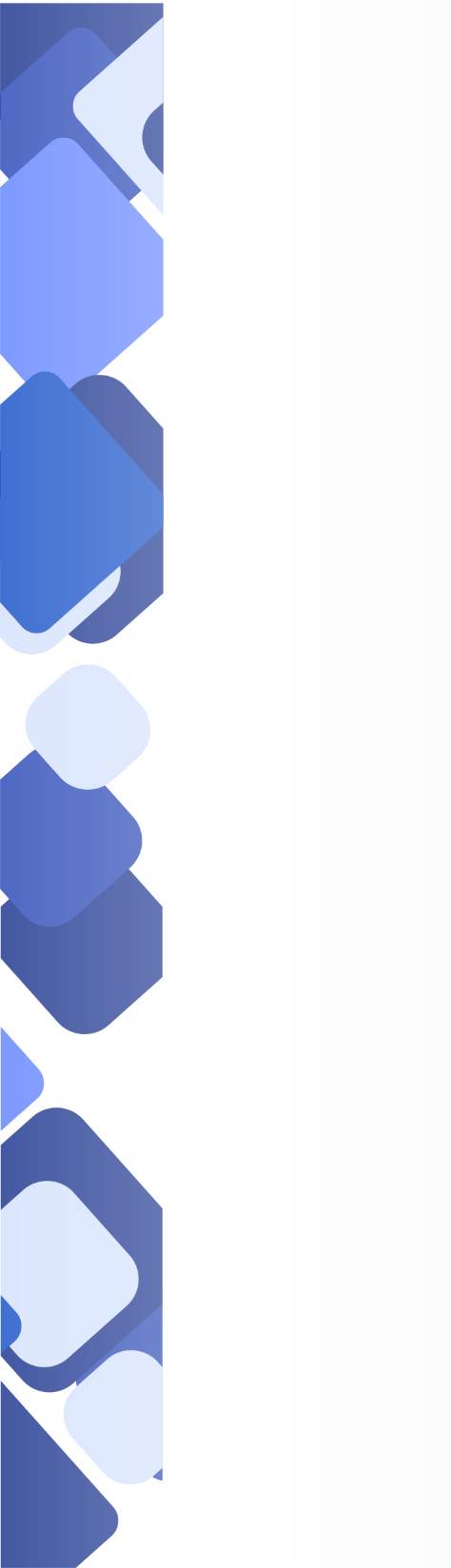 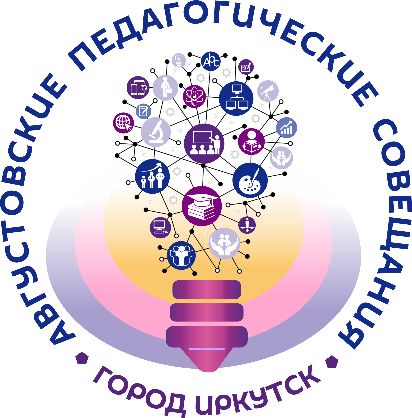 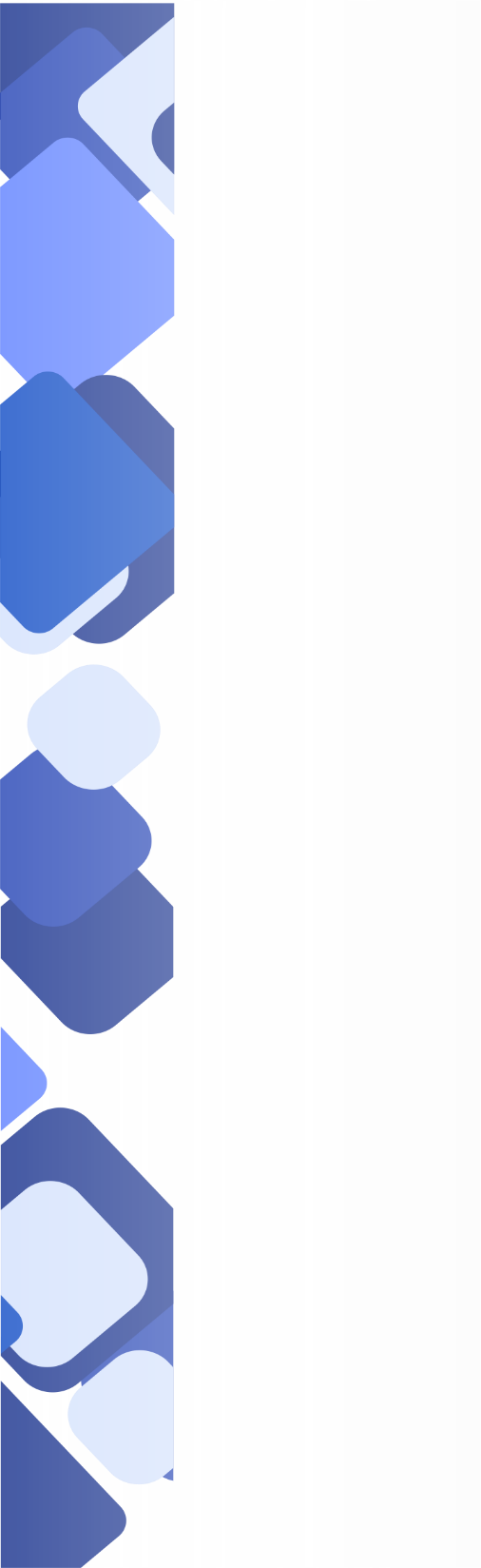 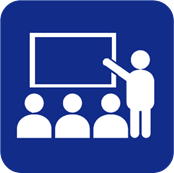 Площадка педагогических работников
25 августа
Базы проведения:
ПИ ИГУ (педагоги-психологи, социальные педагоги, учителя математики и информатики, воспитатели дошкольных образовательных организаций, учителя –логопеды, дефектологи, учителя начальной школы, муз. руководители ДОУ,  учителя ИЗО, МХК);
ИФИЯМ ИГУ (учителя русского языка и литературы, учителя иностранных языков);
ИРГУПС (учителя физики и химии);
Байкальский лимнологический музей СО РАН в п. Листвянка (учителя биологии, географии, экологии);
Городской Выставочный Центр им. В.С. Рогаля (заведующие библиотек);
Музей истории г. Иркутска им. А.М. Сибирякова «Солдаты Отечества» (учителя обж и физической культуры);
Иркутский областной краеведческий музей им. Н. Н. Муравьева-Амурского ( учителя истории, обществознания, права и экономики);
МБУК Гуманитарный центр-библиотека им. семьи Полевых (педагоги дополнительного образования, учителя технологии);
ИОЮБ им. Уткина (молодые специалисты первого года работы);
ИОГУНБ им. Молчанова-Сибирского ( классные руководители, руководители театральных объединений) 
Внимание: руководителям образовательных организаций  организовать посещение педагогических работников на предметных секциях!
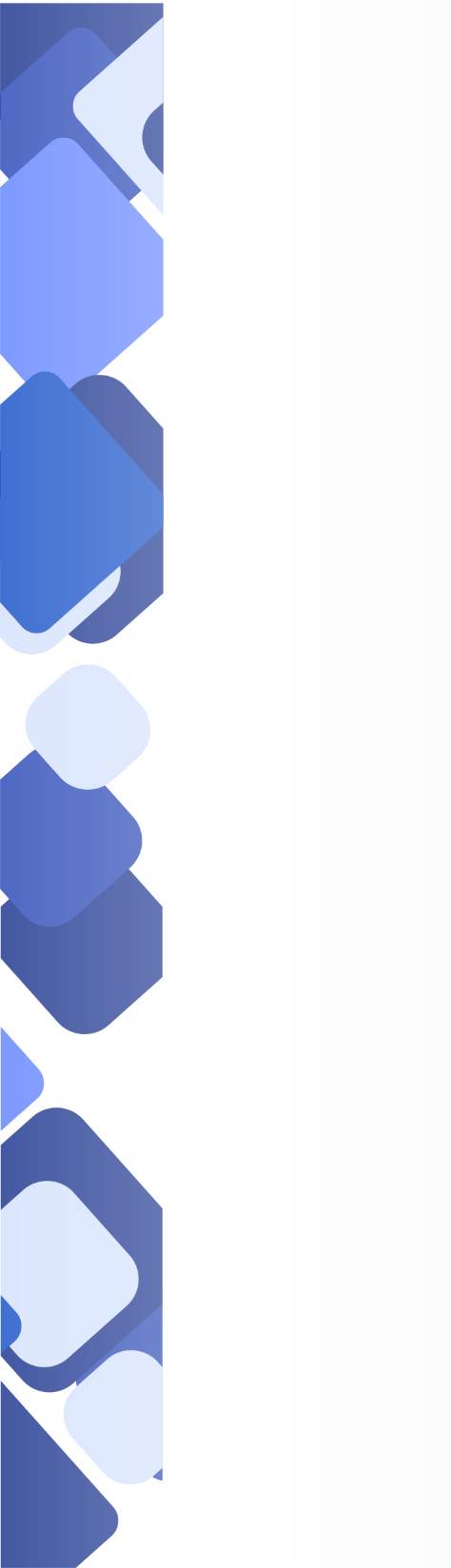 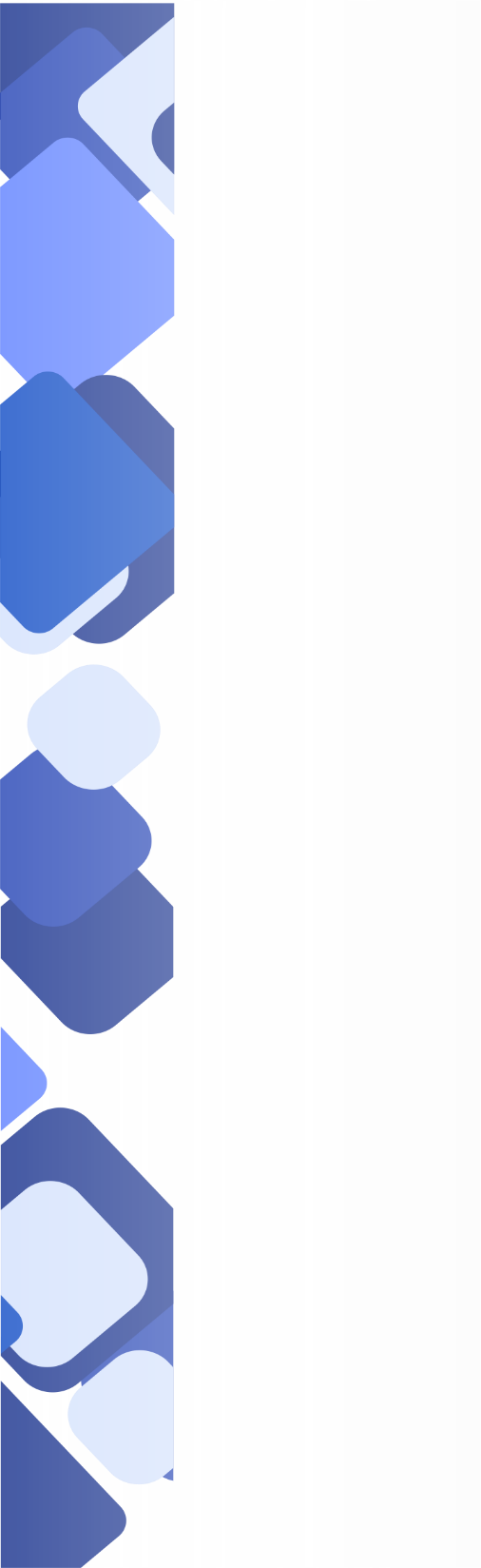 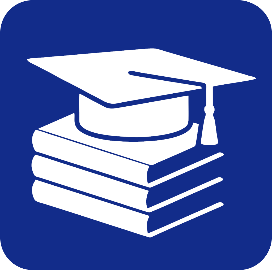 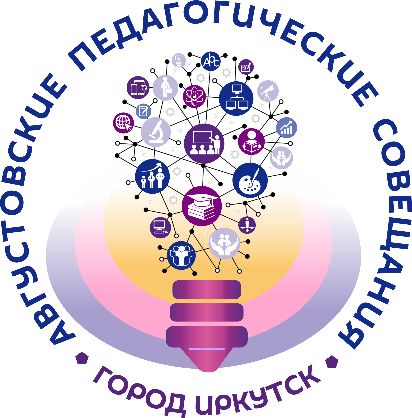 Площадка управленческих команд (руководителей и заместителей руководителей)
Регистрация с 09.00-10.00
Работа секций с 10.00 по отдельному плану
28 августа
Базы проведения:
 ФГБОУ ВО ИрГУПС  
 Приглашаются от ОО:
руководитель (по выбору)
заместитель директора по УВР;
заместитель по ВР+ советник по воспитанию);
Научная библиотека имени В.Г. Распутина 
Руководитель ОО (по выбору)
заместитель директора по НМР;
руководитель организации дополнительного образования + заместитель
ПИ ИГУ
руководитель ДОУ (по выбору)
-  заместитель руководителя дошкольной образовательной организации
«Точка кипения» с 12.00-14.00
- по приглашению Презентация научного сообщества учащихся г. Иркутска  «СКИП»
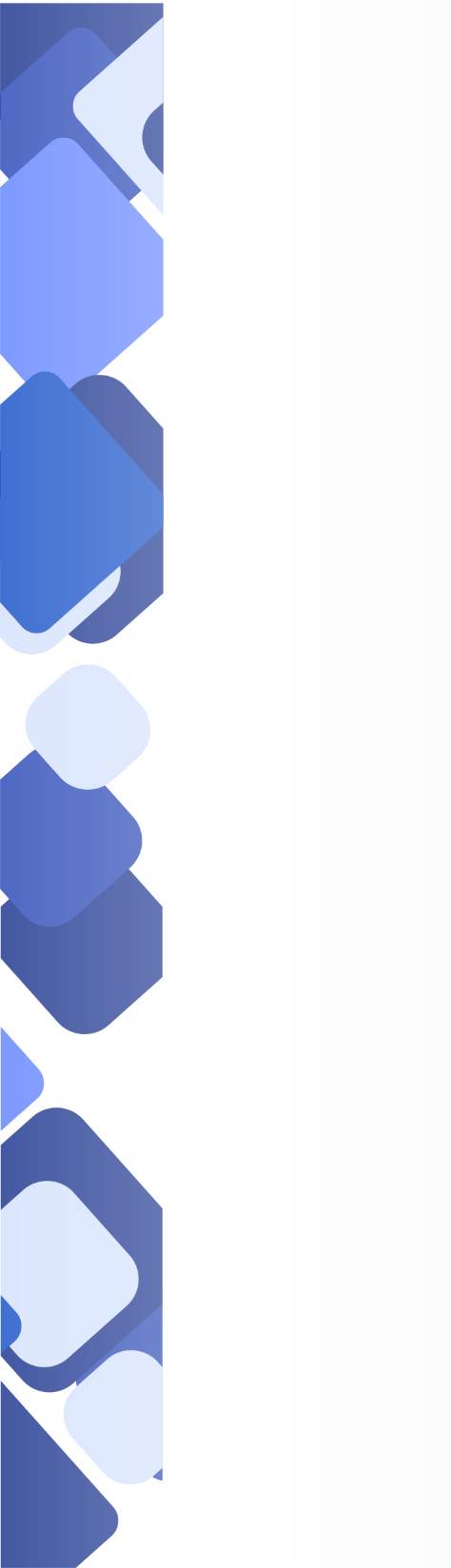 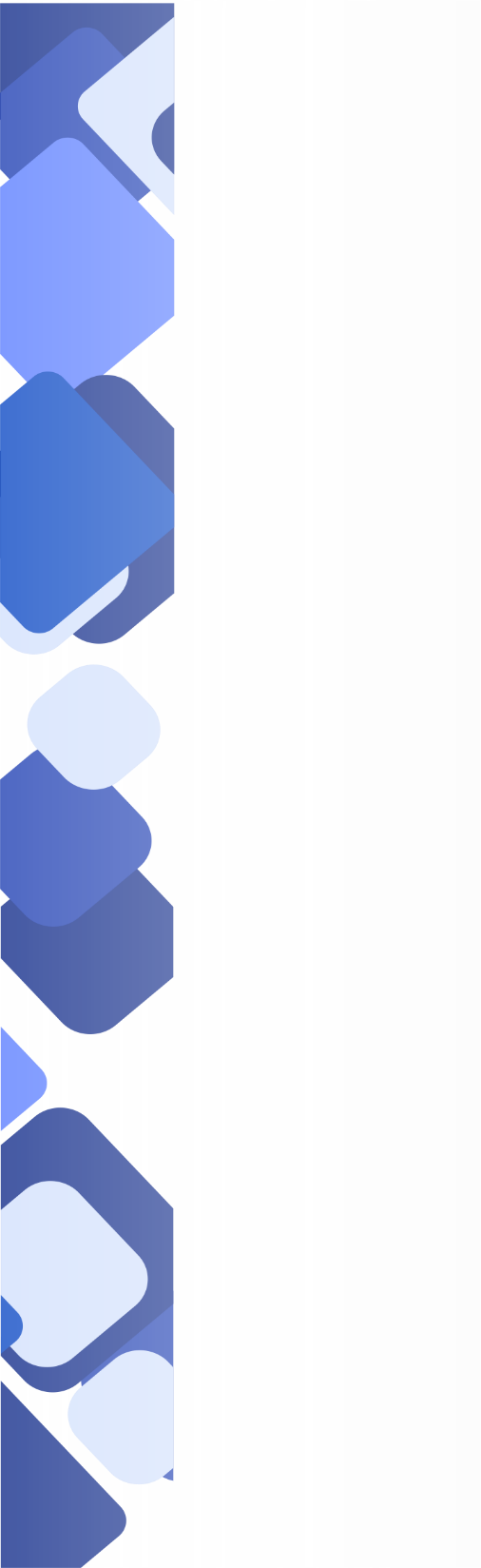 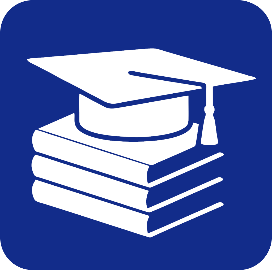 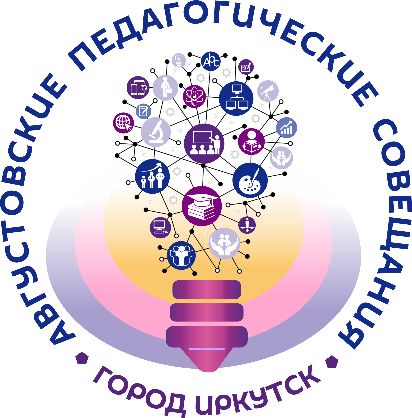 Площадка заместителей руководителей (управленческих команд)
28 августа
Вопросы для обсуждения:
Региональный круглый стол «Работодатели и вузы: взаимодействие и перспективы» 
Региональный семинар «Профильное обучение: реальные возможности школы». 
Презентационная площадка «Проектная и инновационная деятельность в образовательных организациях»
Презентация «Муниципальная модель наставничества в системе дополнительного образования»
Региональная презентационная площадка «Безопасная образовательная среда в современной школе»
Региональная лекция «РДДМ «Движение Первых»
Межрегиональный методический практикум «Педагогическое планирование образовательной деятельности в соответствии с требованиями ФОП дошкольного образования»
Круглый стол: Условия реализации задач взаимодействия с родителями согласно ФОП ДО, Информационная открытость как вектор развития имиджа дошкольной образовательной организации, Детский сад -2023 шаг в будущее или обновление настоящего: воспитание, обучение, наставничество
Всероссийская образовательная площадка РАО, (специальная онлайн-лекция для директоров общеобразовательных организаций «Механизмы реализации проекта «Школа Минпросвещения России» Начало трансляции 13.00 до 14.30 ч.)
Торжественная презентация научного сообщества учащихся города Иркутска «СКИП»
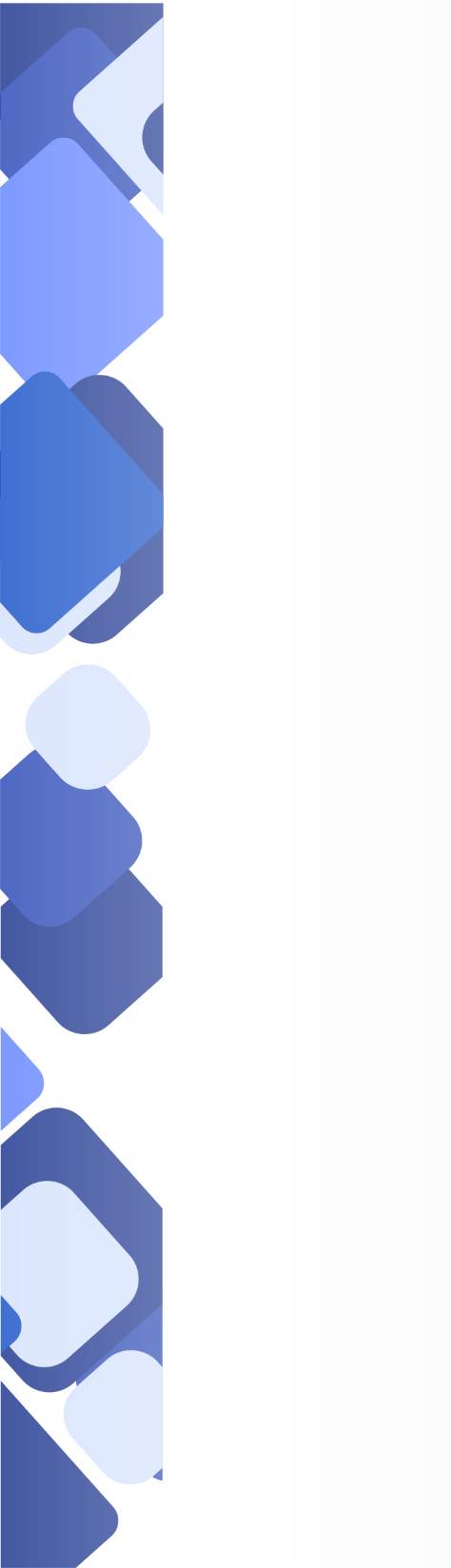 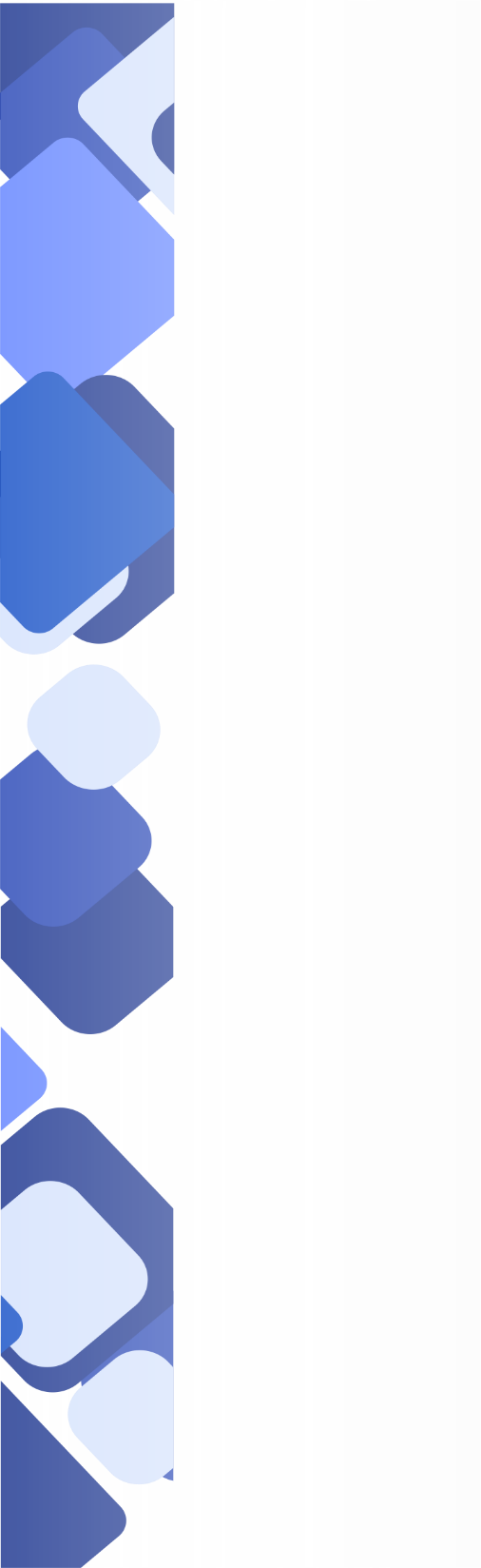 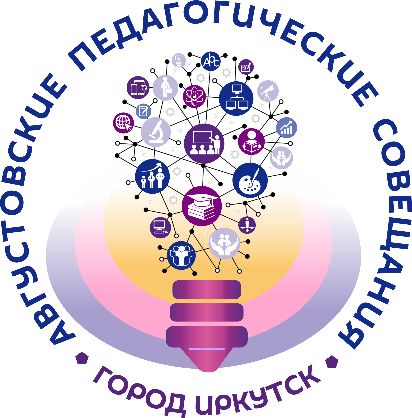 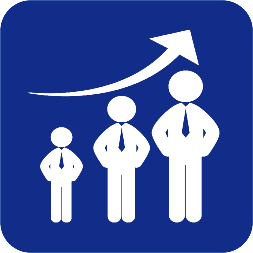 Площадка руководителей
Место проведения - ФГБОУ ВО ИрГУПС
С 11.00 до 13.00 ч.
29 августа
Торжественная церемония открытия педагогического совета 
Дискуссионная площадка «Образовательные ориентиры»  «Высказываем мнение, обсуждаем идеи, предлагаем решения…» 
Торжественное закрытие педагогического совета
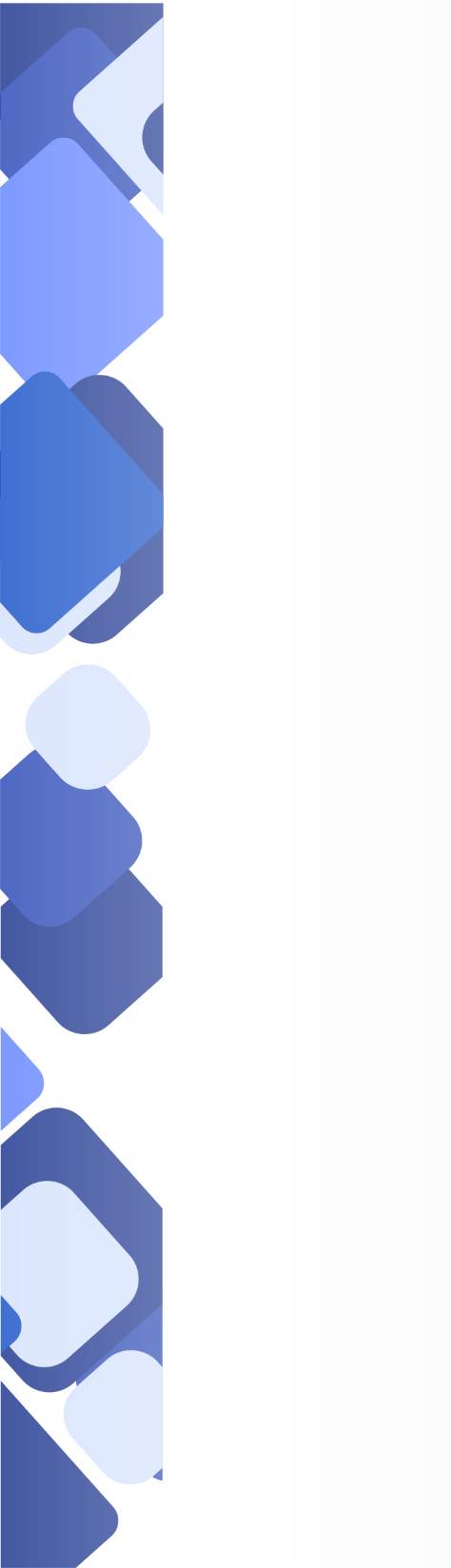 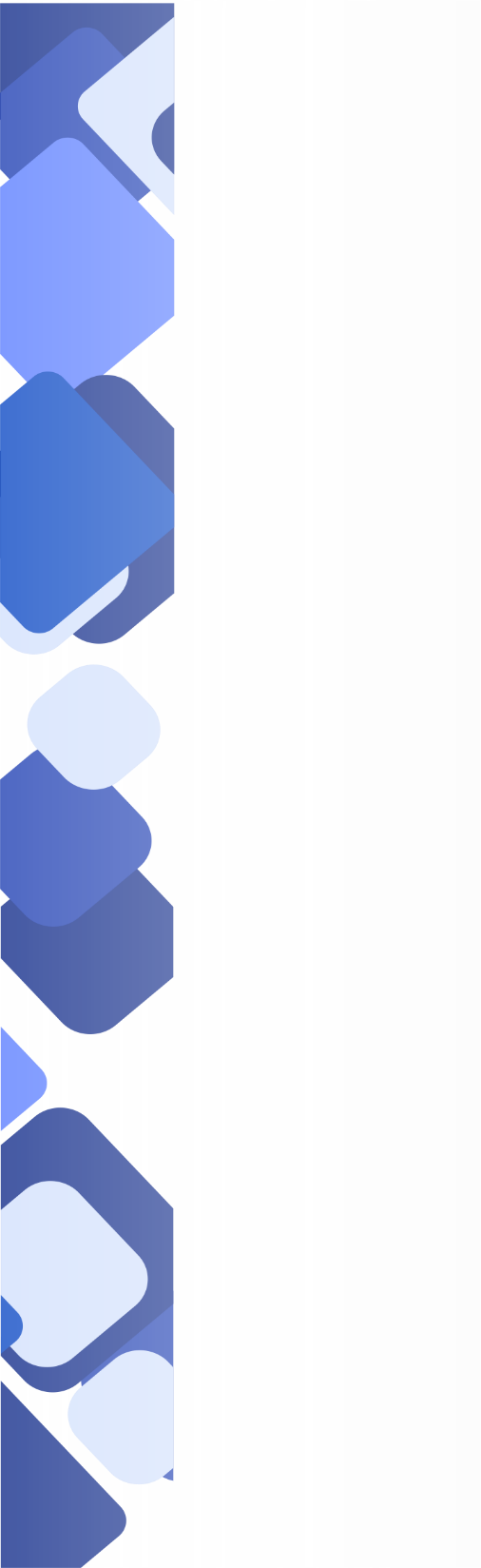 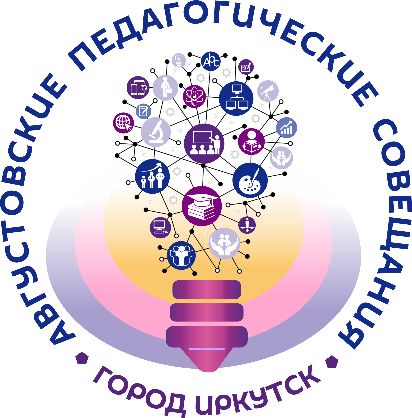 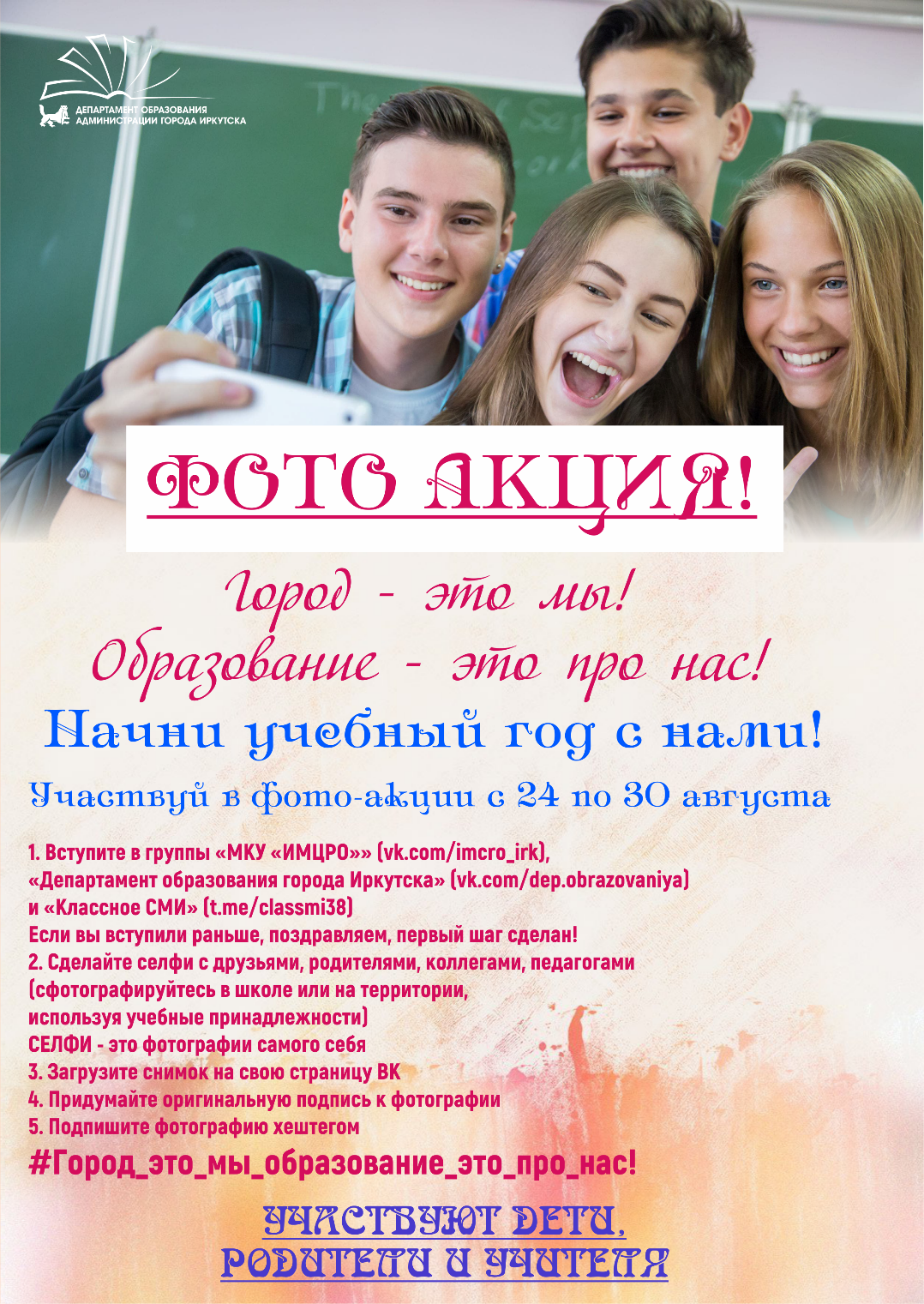 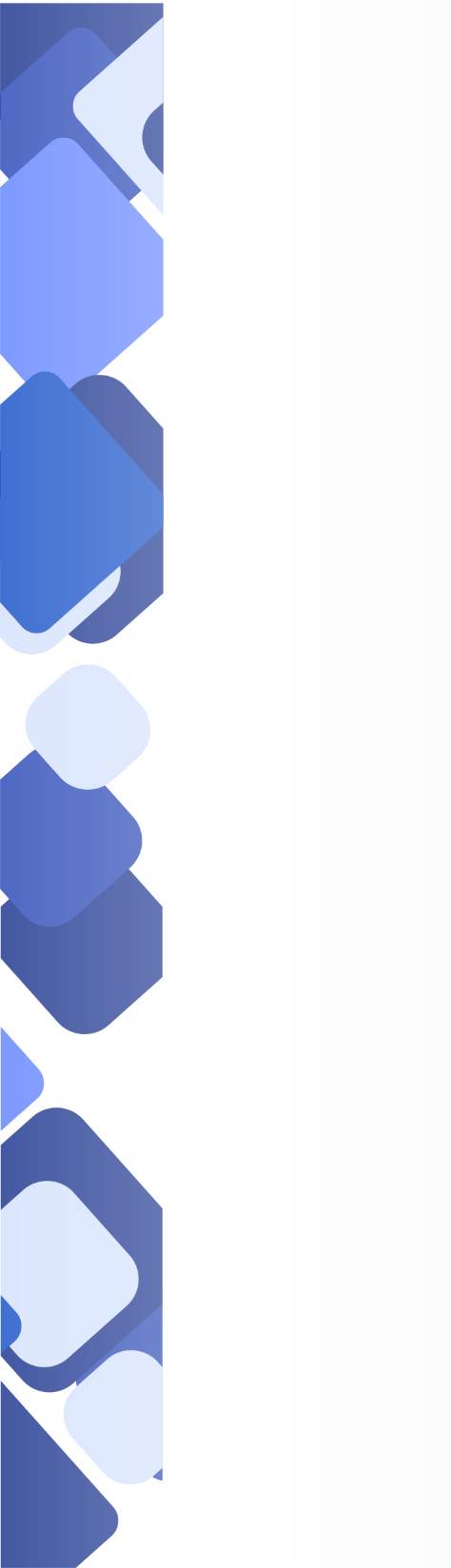 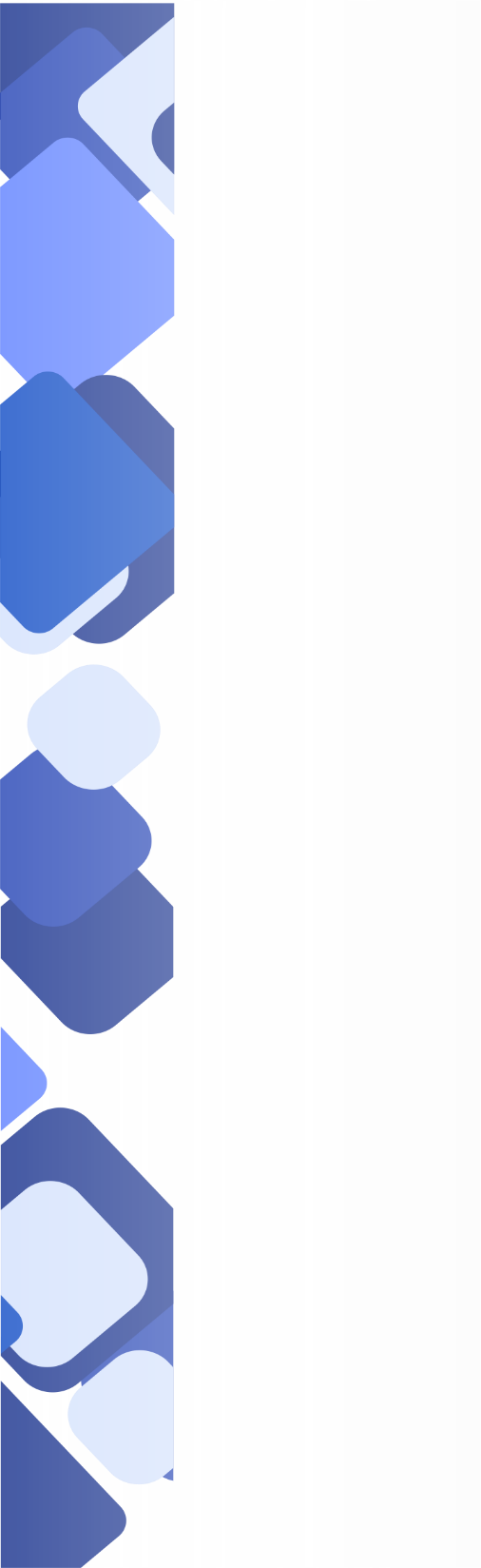 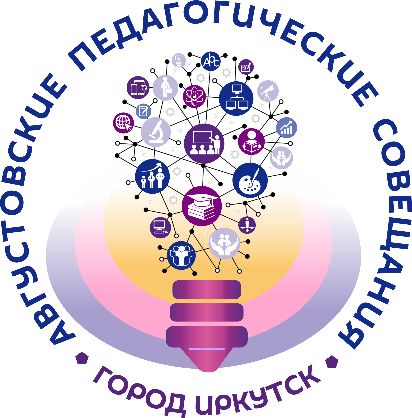 Архитектура августовских педагогических совещаний
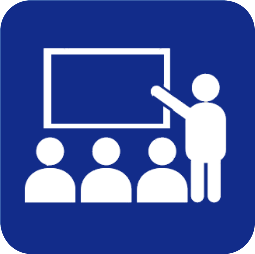 Площадка педагогических работников
25 августа
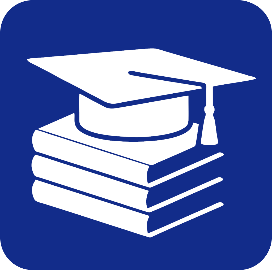 Площадка заместителей руководителей (управленческих команд)
28 августа
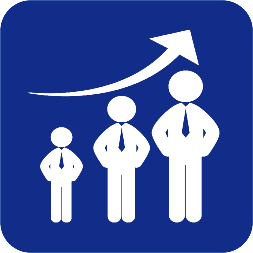 Площадка руководителей
День единого педагогического совета в образовательных организациях
29 августа
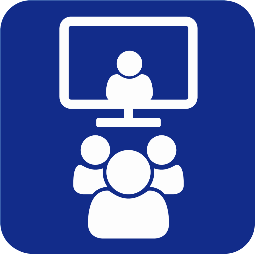 30 августа